洗手的重要
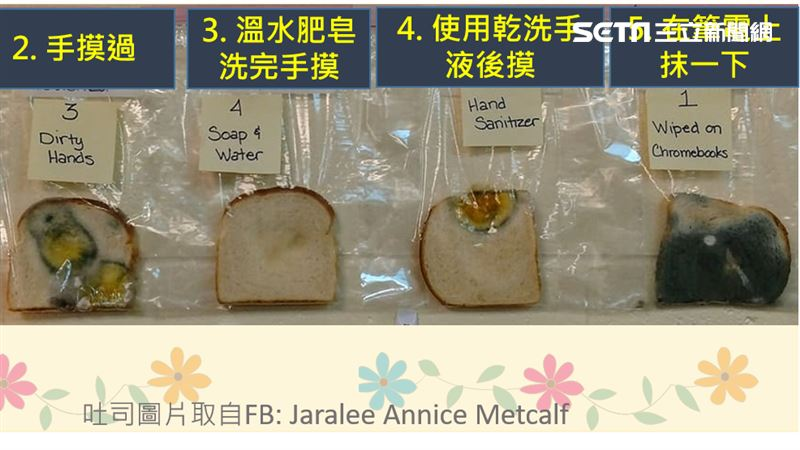 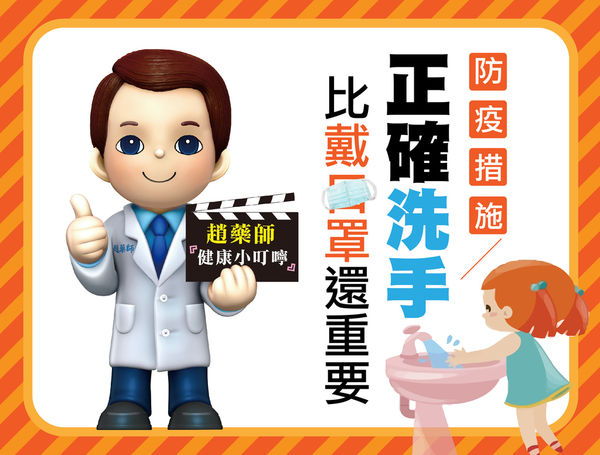 洗手的步驟
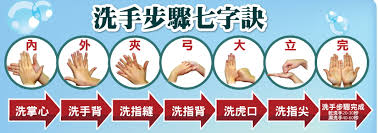 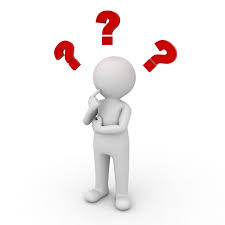 用乾洗手有用嗎？
醫師說洗手液比較有用，真的嗎？
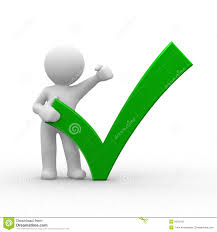 哪個洗手最有效？
謝謝觀看